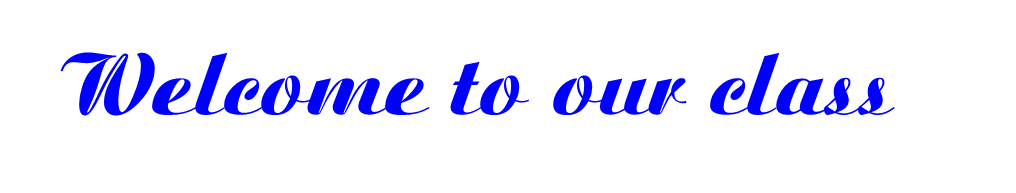 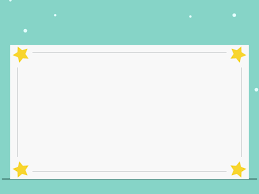 Warm up:  * Write the names of Tv programmes
Cartoon
The world of animals
The voice kids
Names of TV programmes
Weekend meeting
Talk  show
news
The weather forcast
comedy
documentary
Game show
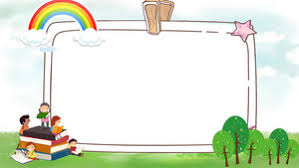 1. Do you like watching TV? Why/Why not?
2. How many hours a day do you watch TV?
3. What channel do you like best?
* Suggested answers:
1. Yes, I do. I love watching TV because it’s fun.
2. I spend about thirty minutes/ one hour a day watching TV.
3. I like Cartoon Network/ VTV3/ VTV1.
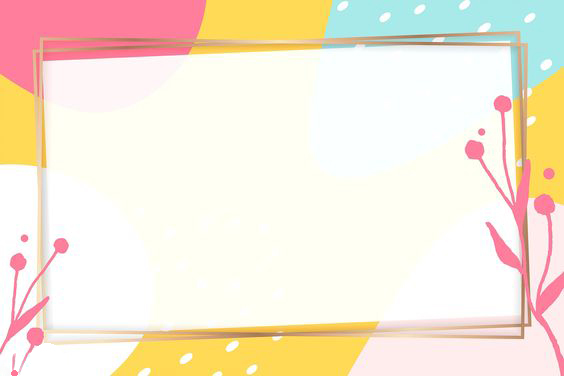 Unit 7:
TELEVISION
LESSON 1
GETTING STARTED
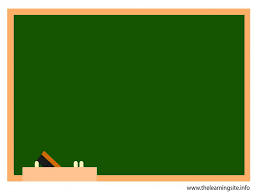 TELEVISION
Unit 7:
LESSON 1
GETTING STARTED
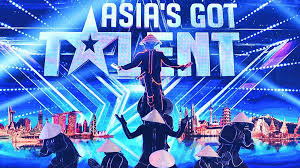 * Vocabulary:
- talent
(for) (n) : tài năng (về)
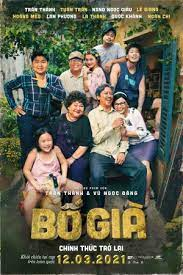 : chương trình
- programme (n)
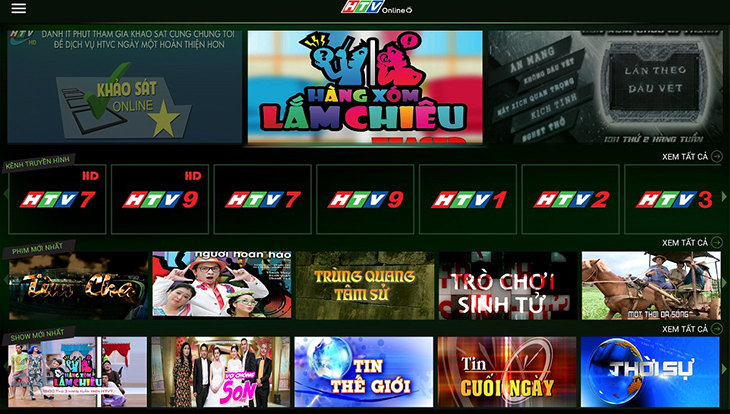 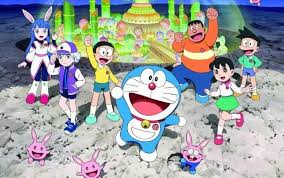 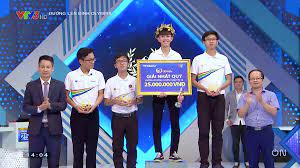 - animated (adj) :
hoạt hình
- prefer (v) :
thích hơn
nhân vật
- character (n) :
mang tính giáo dục
- educational (adj) :
* Checking vocab
What and Where
programme
character
animated
talent
educational
prefer
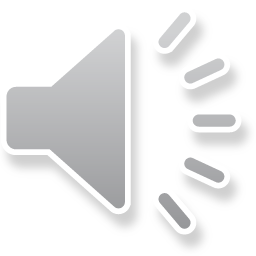 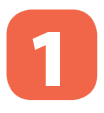 Listen and read.
What’s on today?
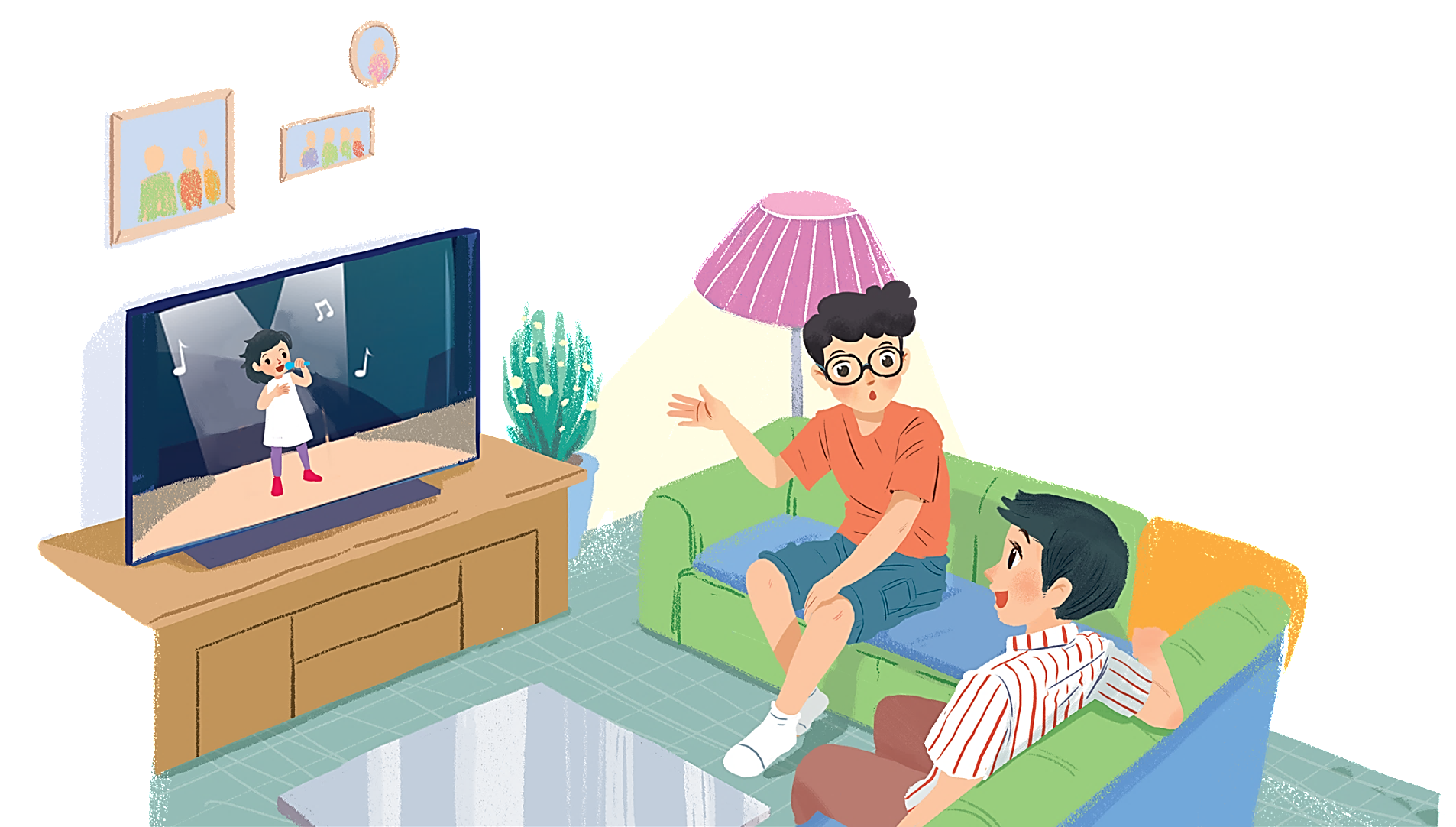 a) Who are they in the dialogue?
b) What do you think they are talking about?
They are Phong and Hung
b) They are talking about TV shows. 
(They are  talking about their favourite TV programmes . )
What’s on today?
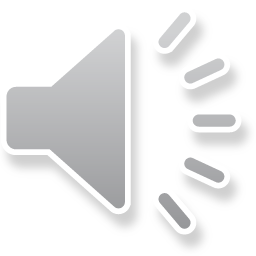 Phong: What are you watching, Hung?  
Hung: The Voice Kids.
Phong: That music talent show is very interesting.
Hung: It is. What programme do you often watch, Phong?
Phong: Films. I like animated films like The Lion King. 
Hung: I love them, too. They’re wonderful.
Phong: I often watch them with my little brother, but he prefers cartoons.
Hung: Tom and Jerry?
Phong: Ha ... ha ... Yes, he loves Jerry the mouse. 
Hung: Jerry’s a clever character. Do you know any English programmes for children?
Phong: Yes. I watch English in a Minute on VTV7. 
This channel has many educational programmes. 
Hung: Great. I’ll watch it, too.
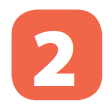 Choose the correct answer A, B, or C.
1.
Phong and Hung are talking about _______.
A.
B.
C.
A.
B.
C.
A.
B.
C.
A.
B.
C.
seeing
clever
The Voice Kids programme
English in a Minute programme
different TV programmes
animated  films
cartoons
talent shows
watching
looking
educational
funny
2.
Phong likes _______.
When a programme teachesyou something, it’s _______.
4.
When you’re viewing a TV programme, you say: “I’m _______ TV.”
3.
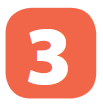 Read the conversation again and match 1-5 with a-e.
* Answer key:
1. c          2. a           3. e             4. b             5. d
Find and write the adjectives in the conversation which describe the programmes and characters below.
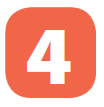 The Voice Kids
1.
animated  films
2.
Jerry the mouse
3.
programmes on VTV7
4.
Game: THE BIG WHEEL GAME
THE BIG WHEEL GAME
QUESTIONS
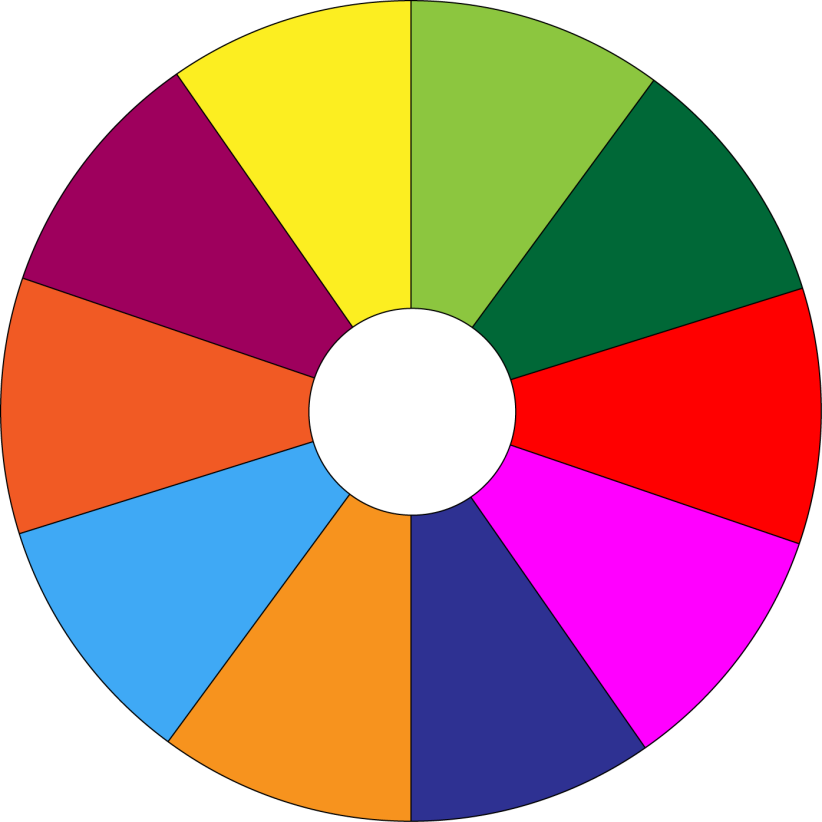 1
10
40
30
50
2
SPIN
10
20
3
-20
-15
4
60
05
Find and write the adjectives in the conversation which describe the programmes and characters below.
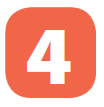 interesting
The Voice Kids
1.
wonderful
animated  films
2.
clever
Jerry the mouse
3.
educational
programmes on VTV7
4.
Find and write the adjectives in the conversation which describe the programmes and characters below.
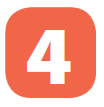 interesting
The Voice Kids
1.
wonderful
animated  films
2.
clever
Jerry the mouse
3.
educational
programmes on VTV7
4.
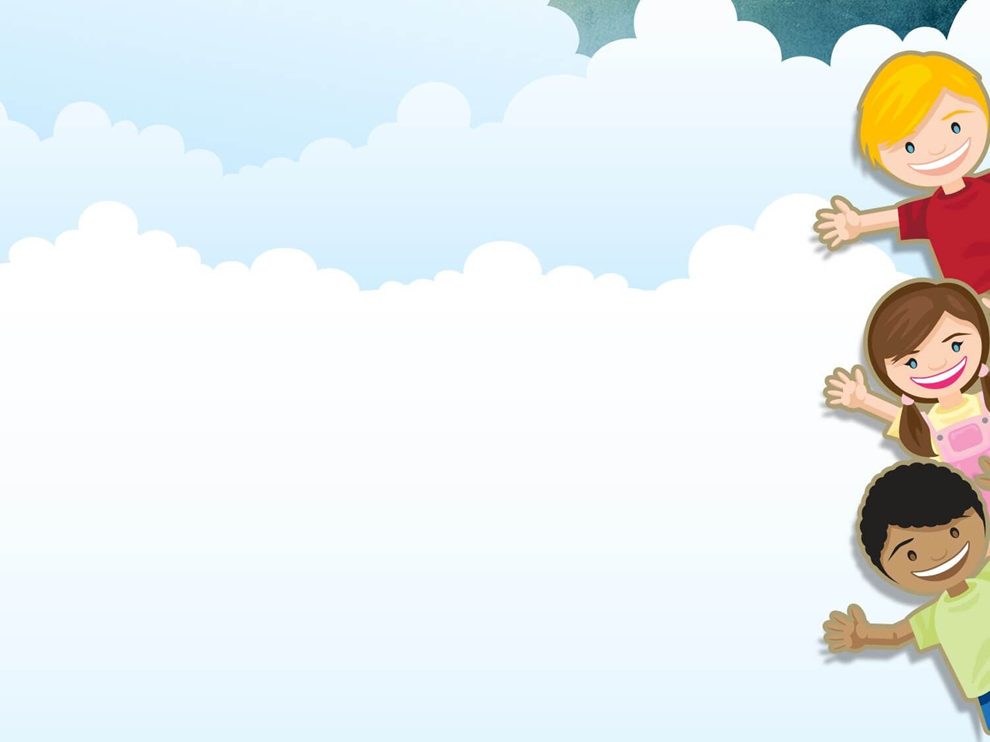 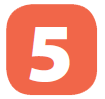 Work in groups. Interview your partners about their favourite TV programmes and report to the class.
Example:
In our group, Mai likes sports programmes on TV. Binh likes ...
e.g. Hung likes sports programmes on TV. Lan likes music talent shows. Binh likes Khoi likes cartoons and  Hoa likes English programmes.
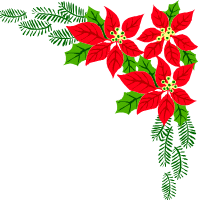 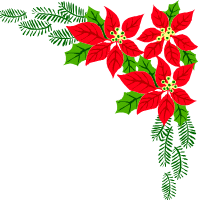 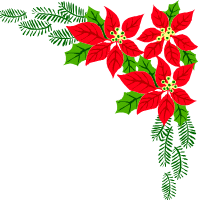 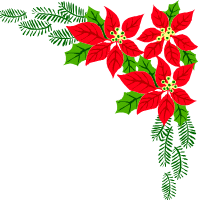 Exercise . Use the suitable words to complete the sentences
comedy
1. I like………….........programmes. They make me laugh
channels
2. The most popular TV……………in Viet Nam are VTV1 and VTV3
Cartoons
3. …………….often use animals as the main characters
educational
4. A(n)…………….programme can always teach children something
animated
5. I like …………….films like The Lion King.
1
16
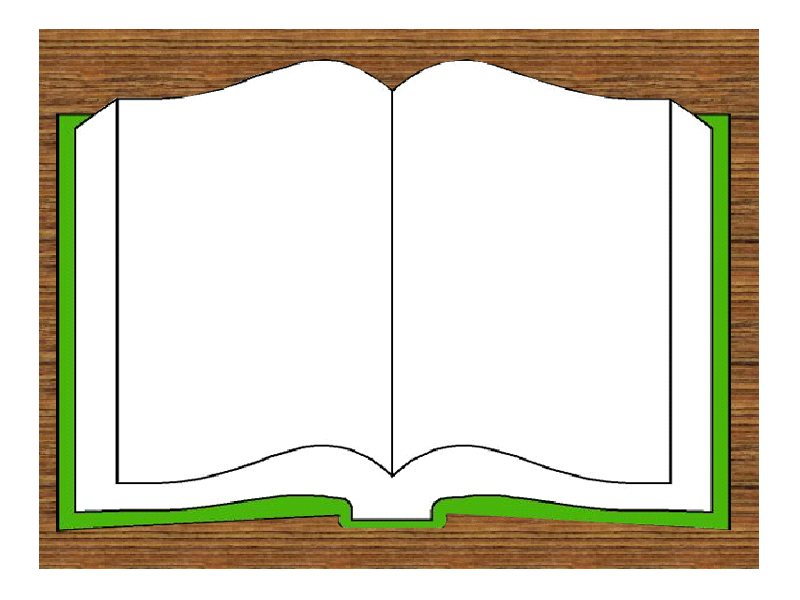 Homework
Prepare : lesson 2 ( A closer look 1.
Learn the new words by heart.
 Do exercise in workbook..
Good bye !
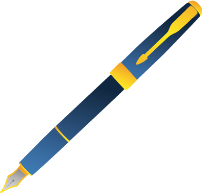 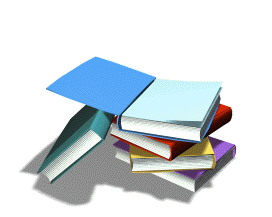 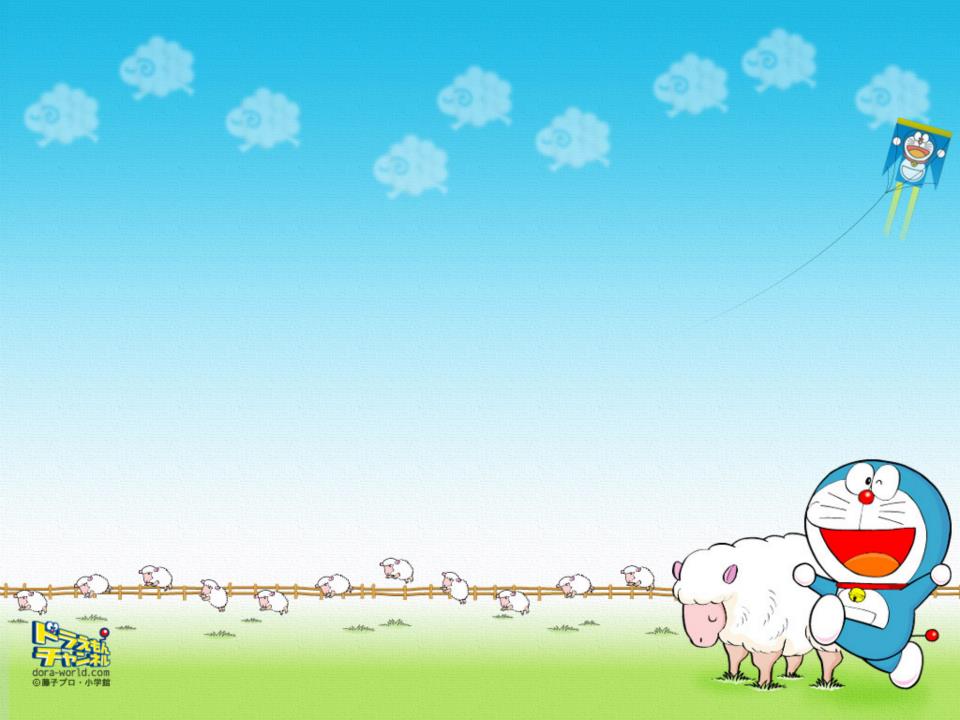 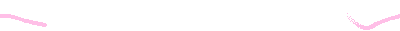 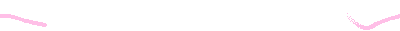 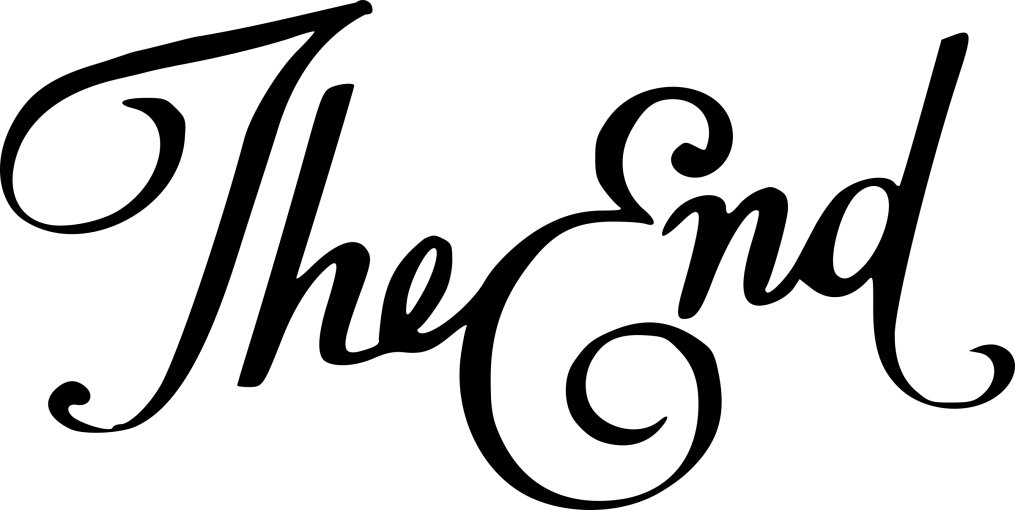 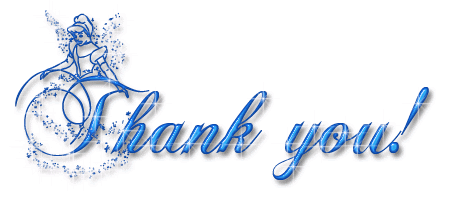 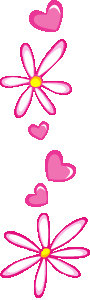 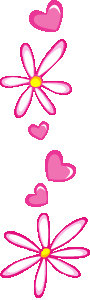 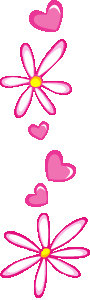 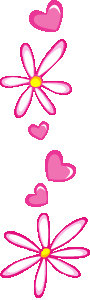